Добро пожаловать в детский сад № 103
«Теремок»
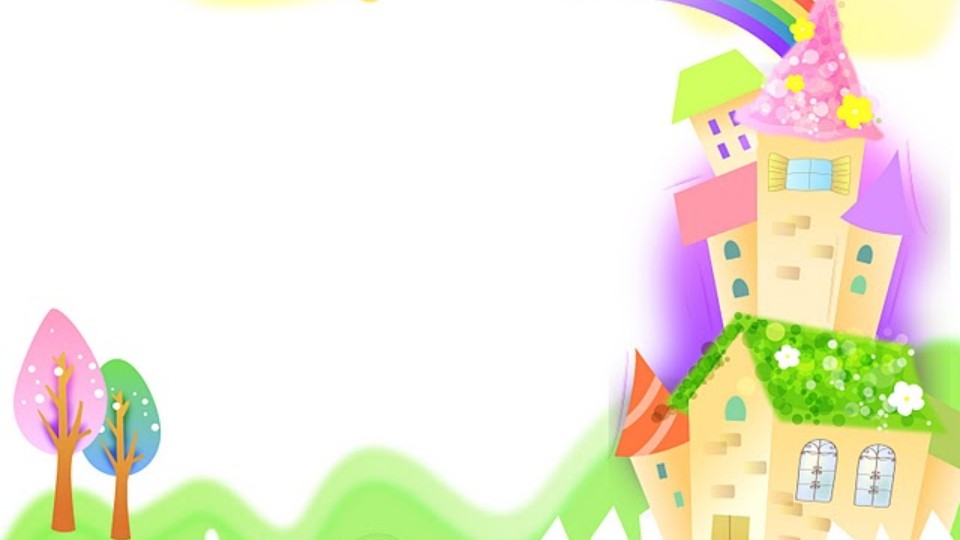 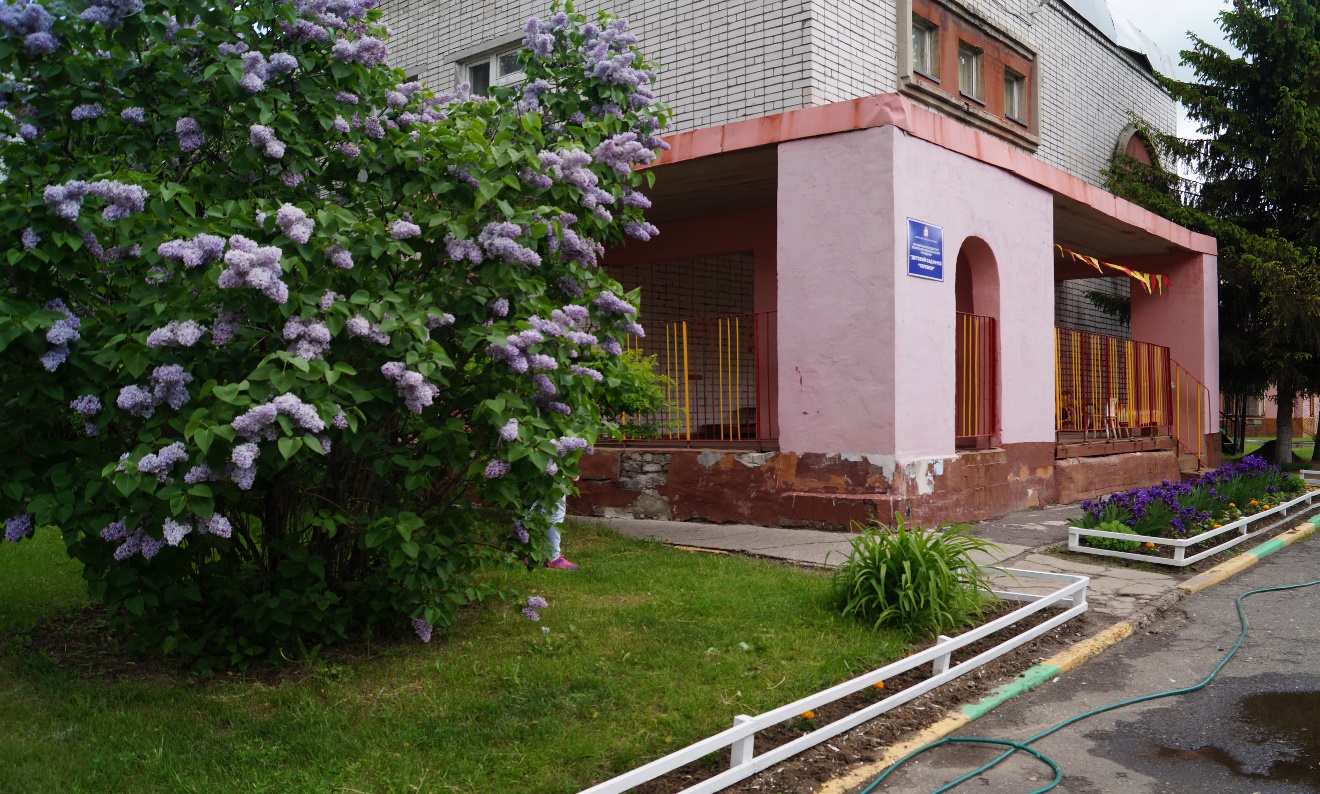 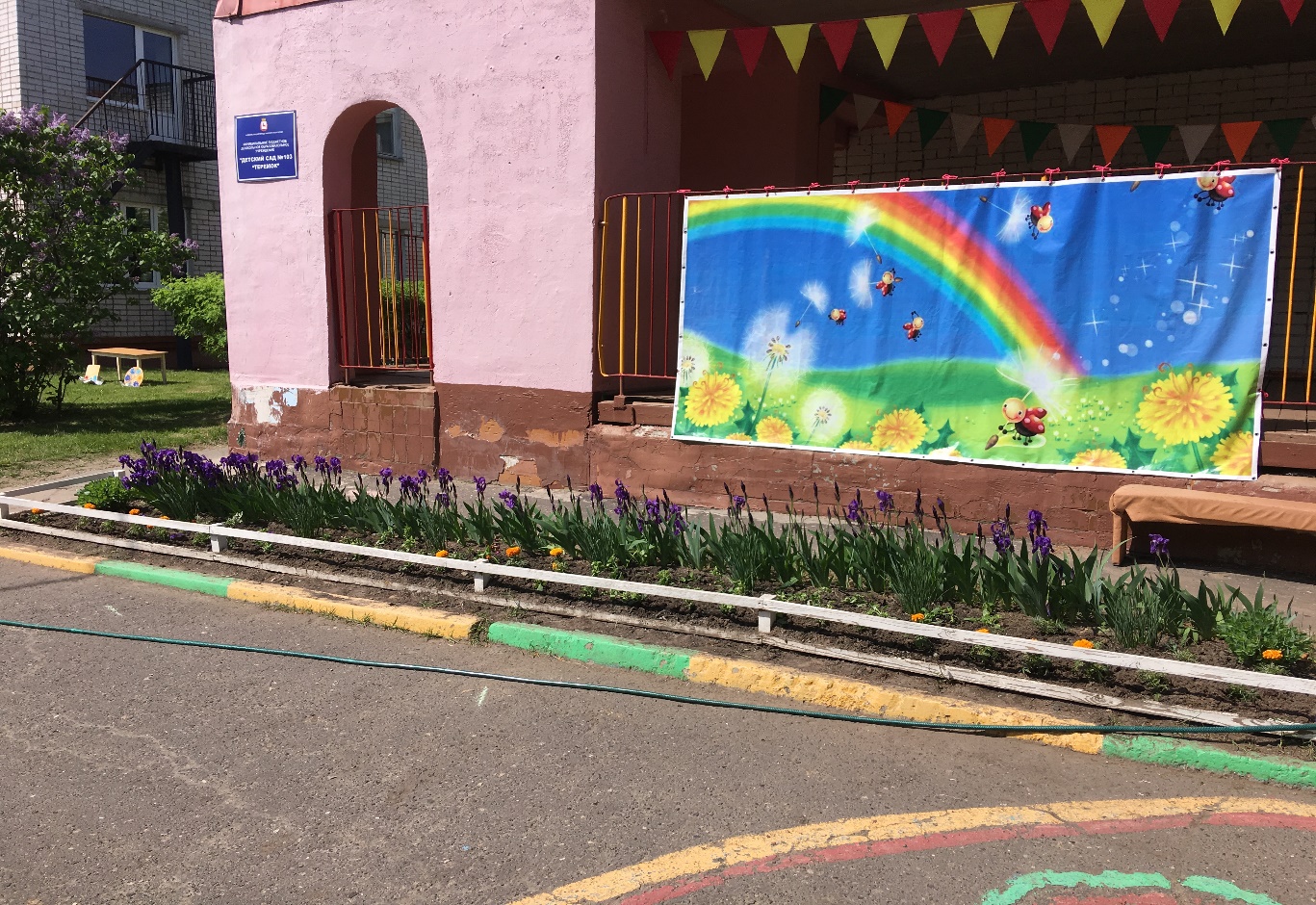 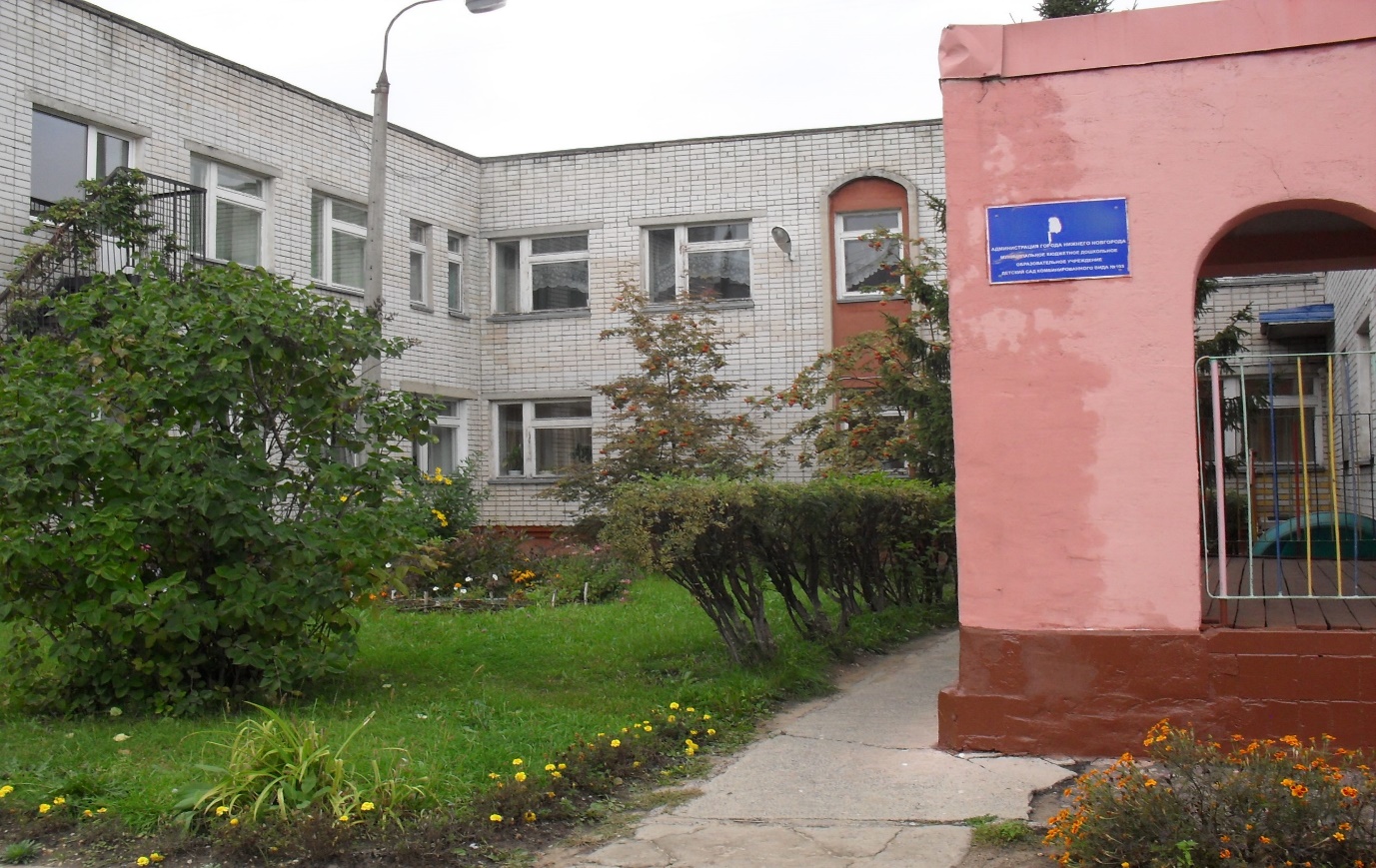 Средь ветвистых тополей
Стоит садик «Теремок»
Все, что нужно для детей,
Коллектив создать здесь смог.
И уют, и красоту,
и питанье, и уход!
Каждый год мы принимаем
Дружный маленький народ!
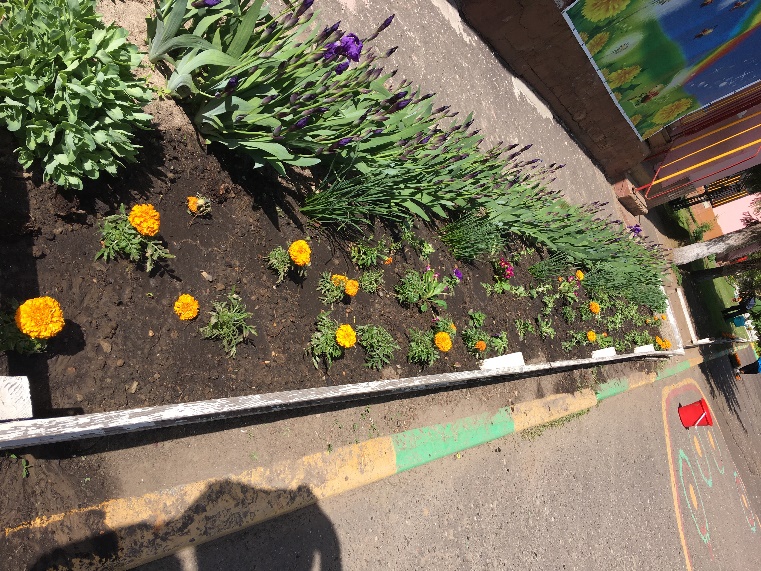 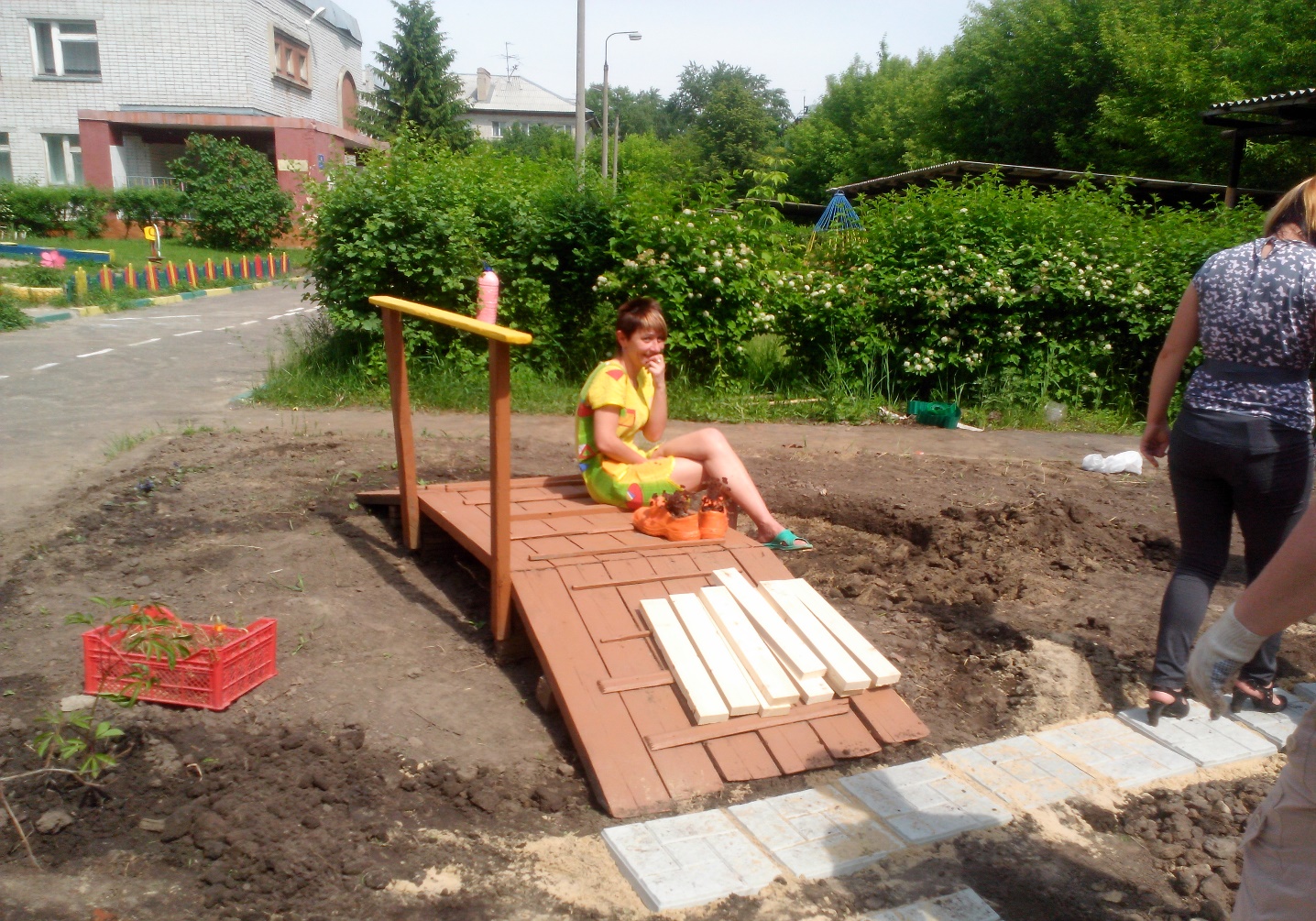 Как все начиналось! 2013 год
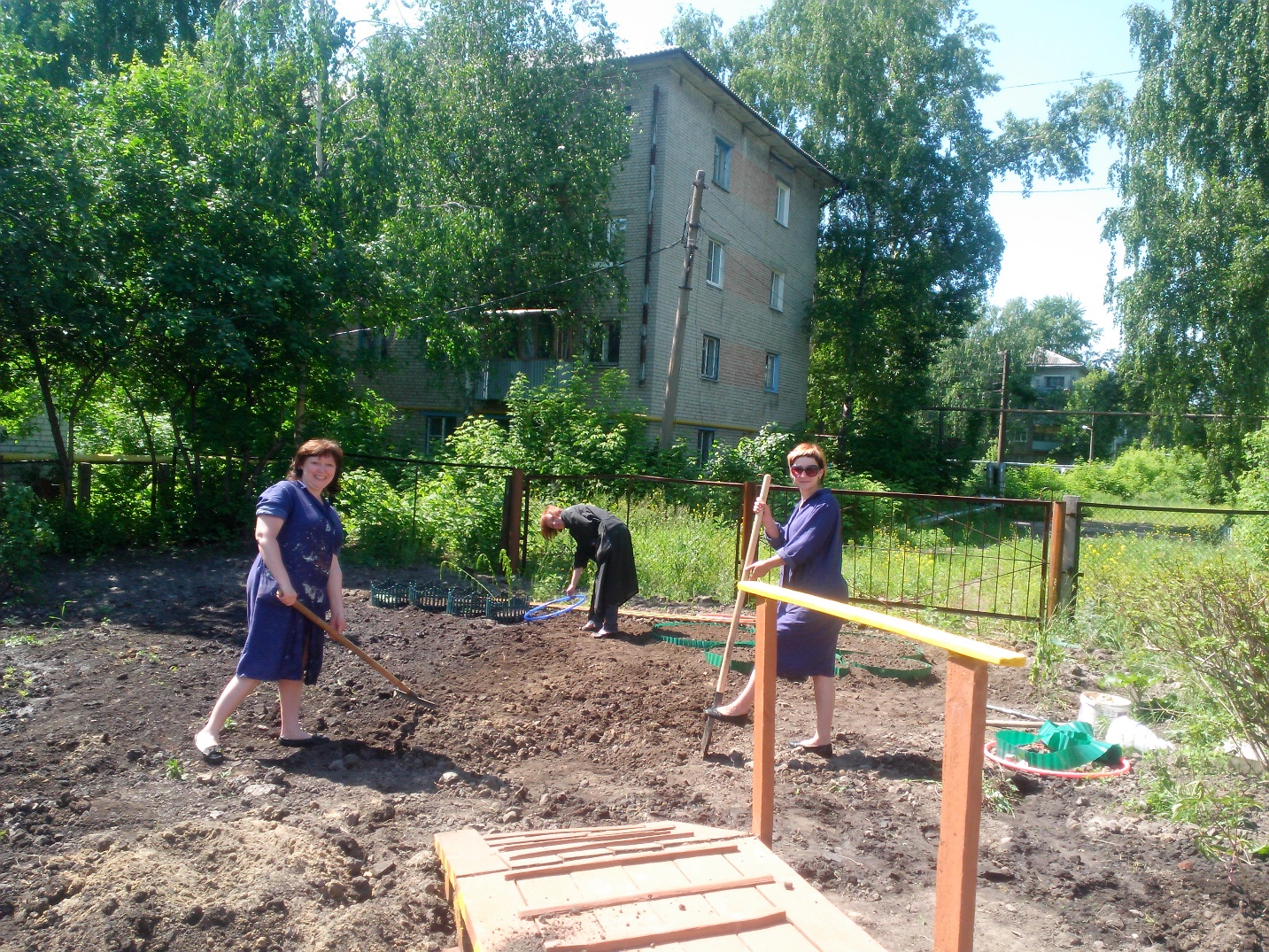 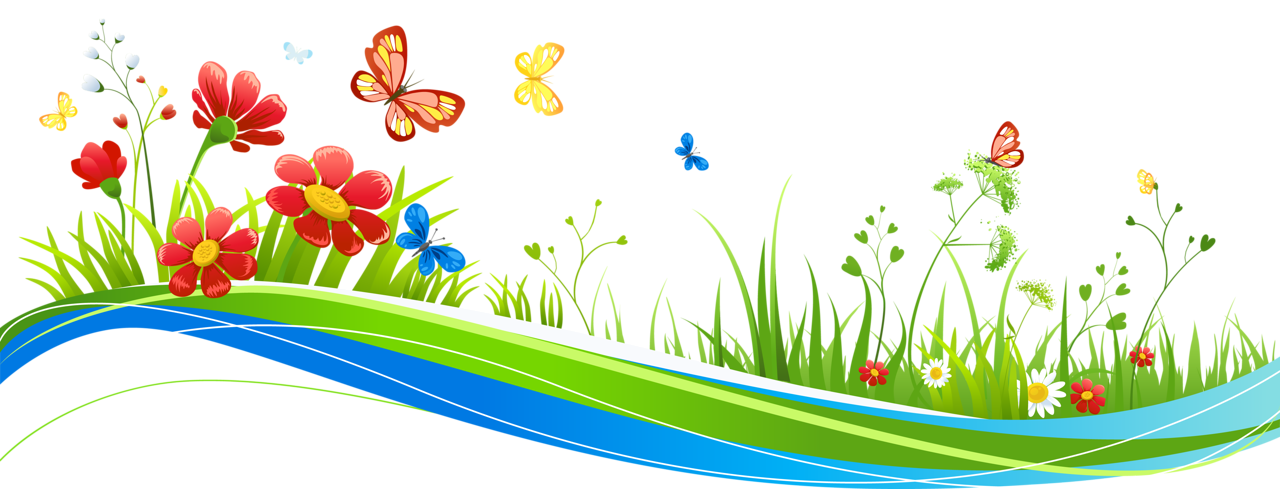 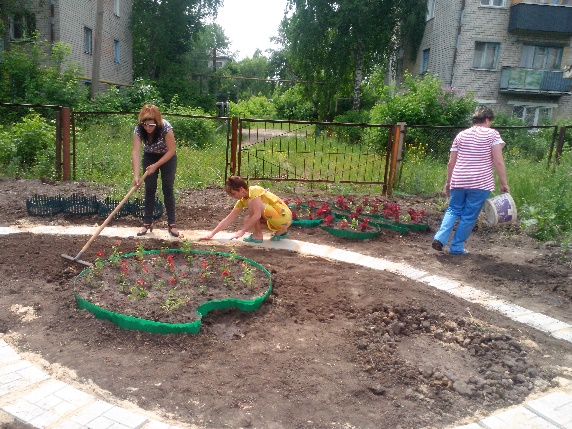 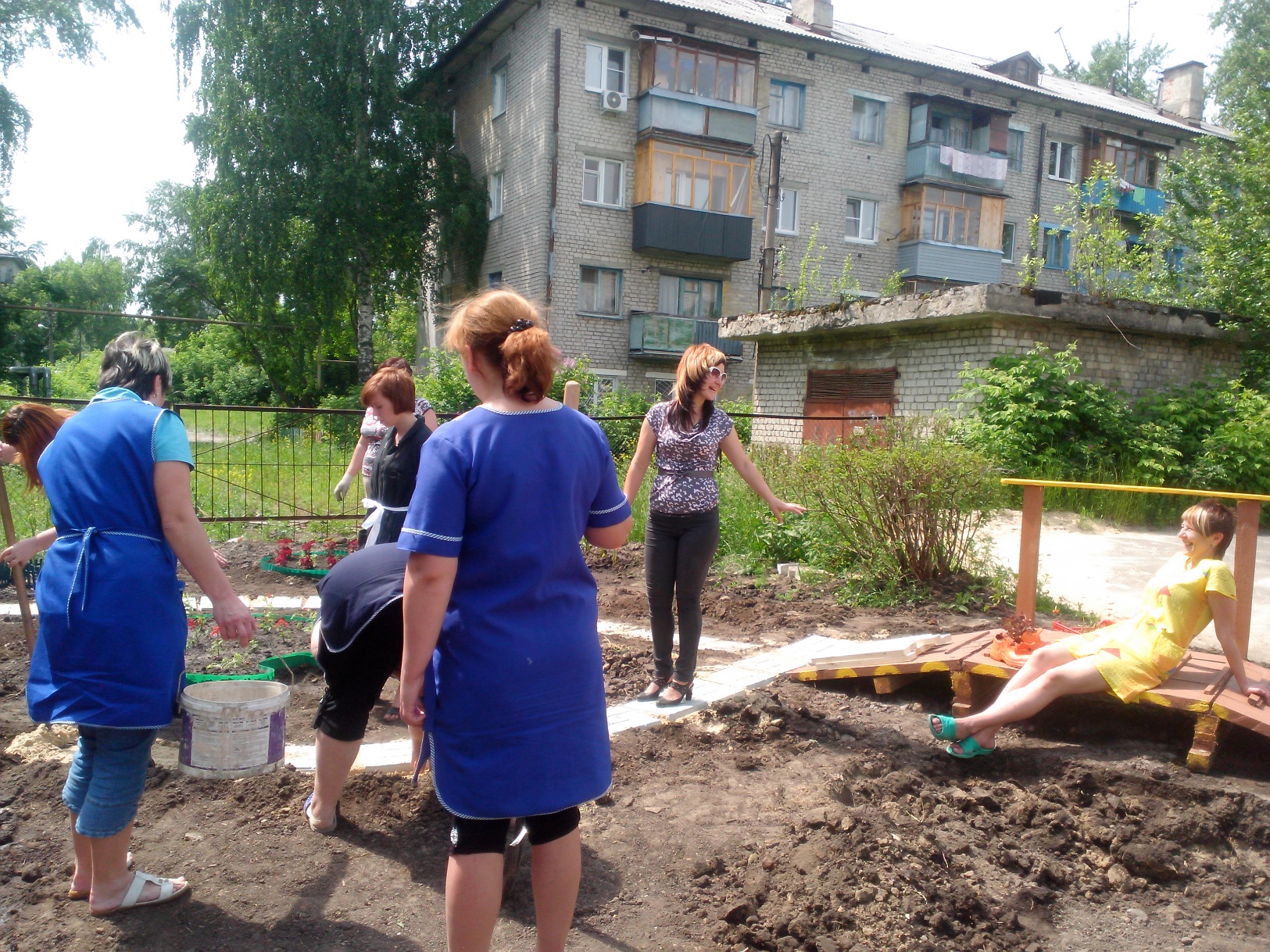 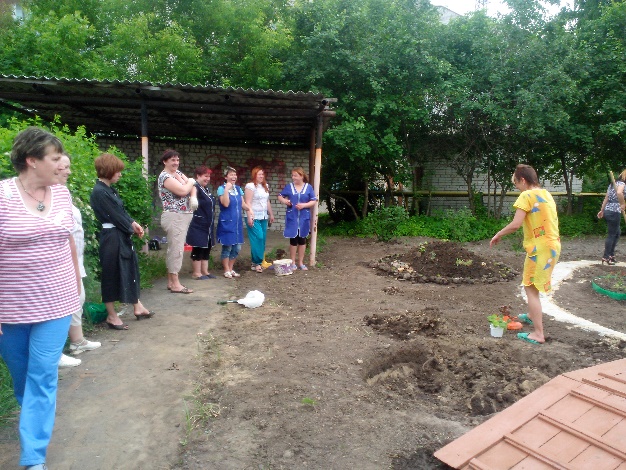 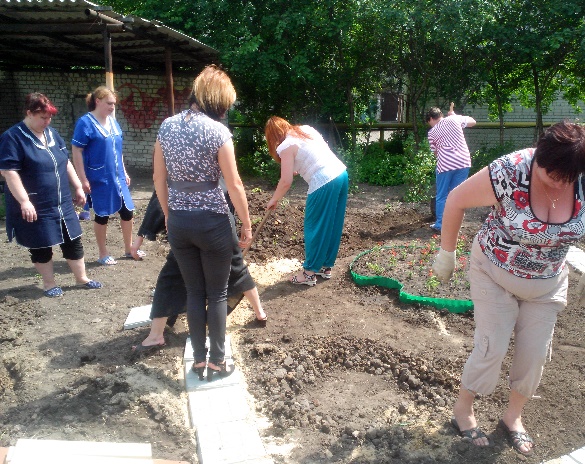 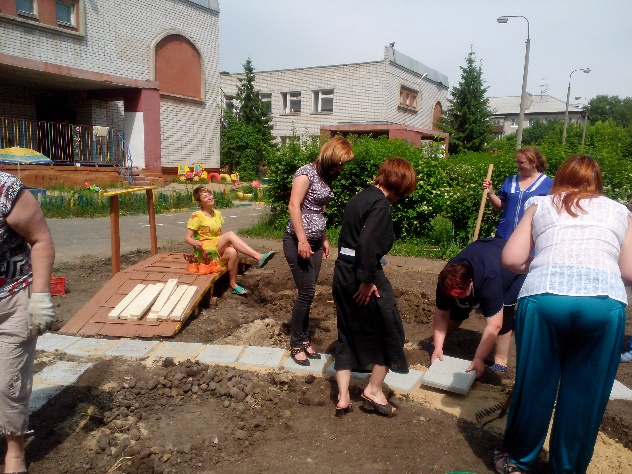 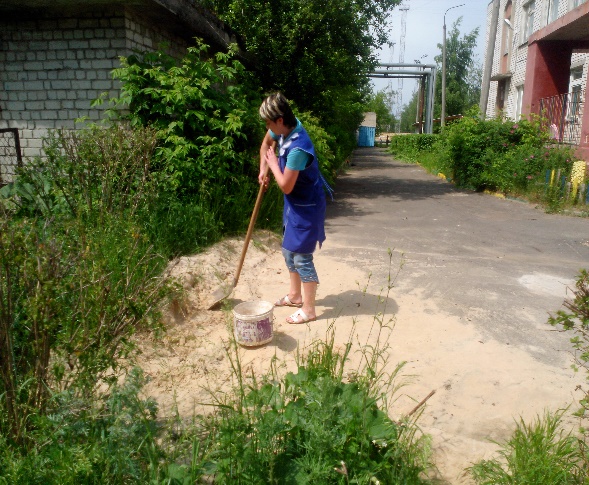 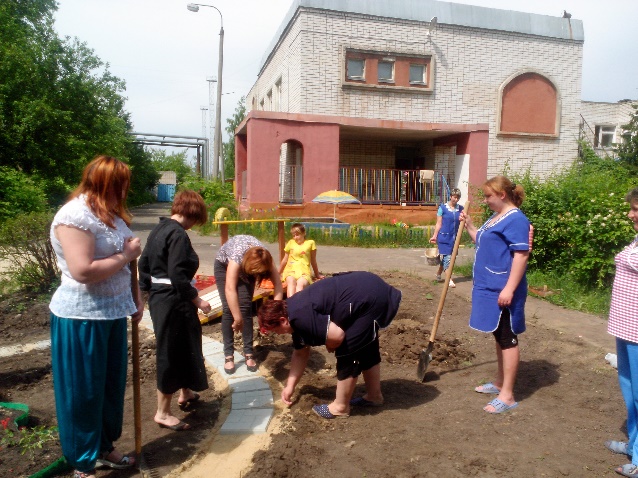 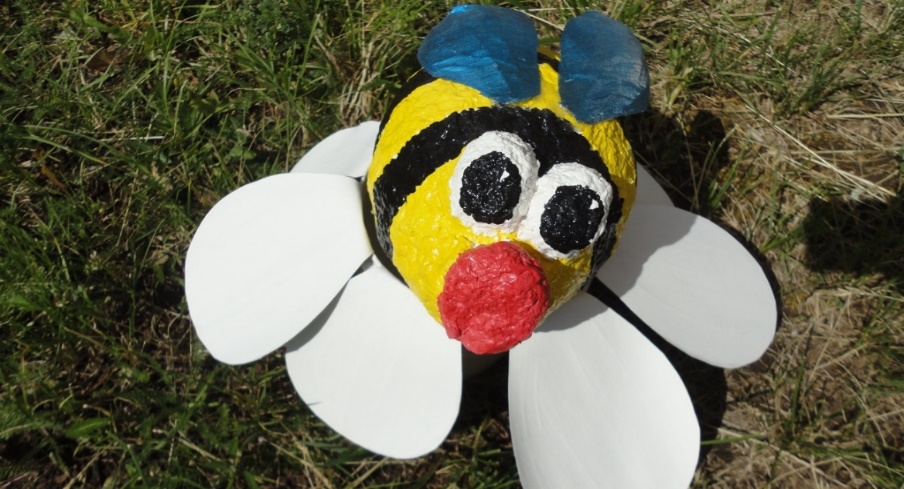 Вот что получилось!
2014 год
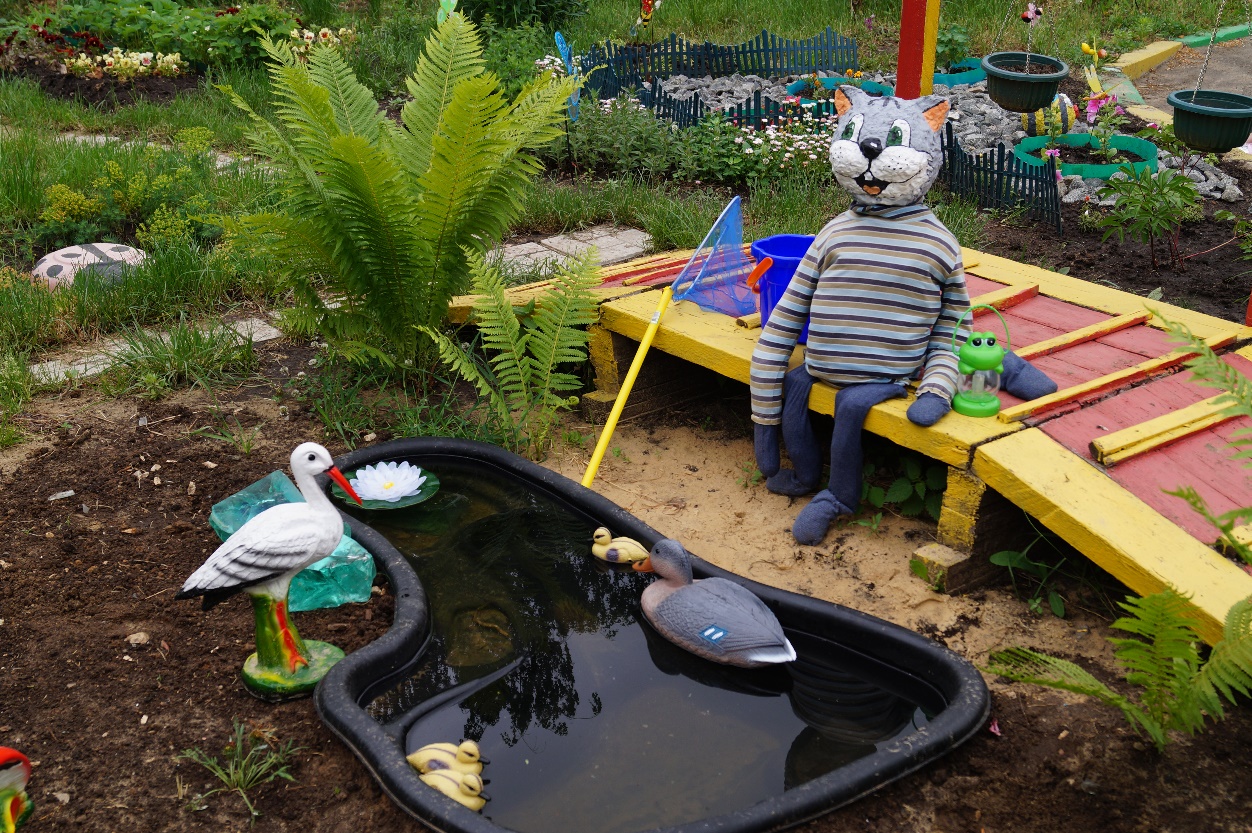 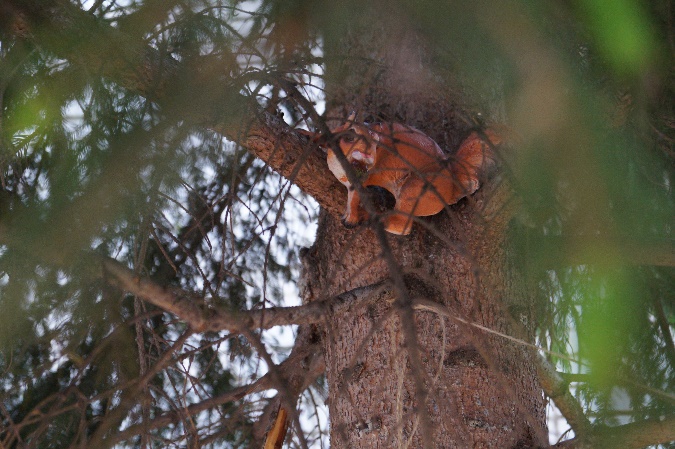 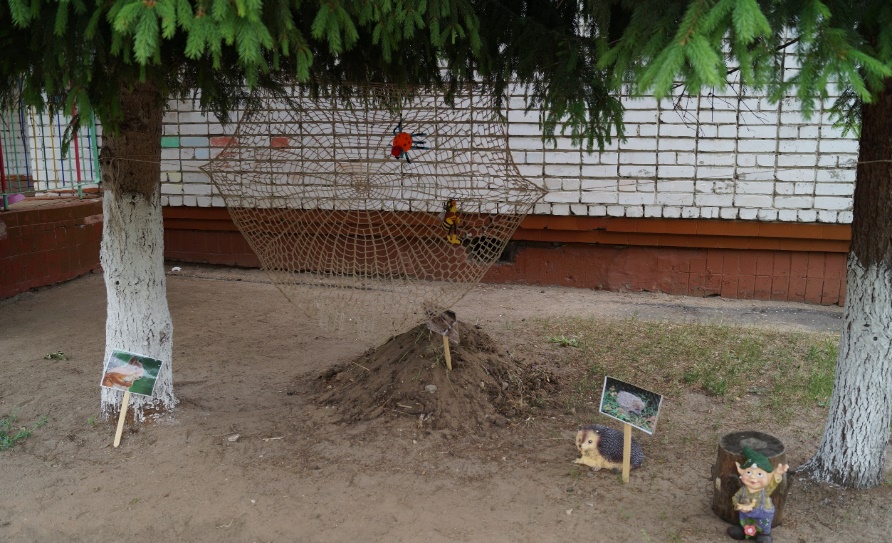 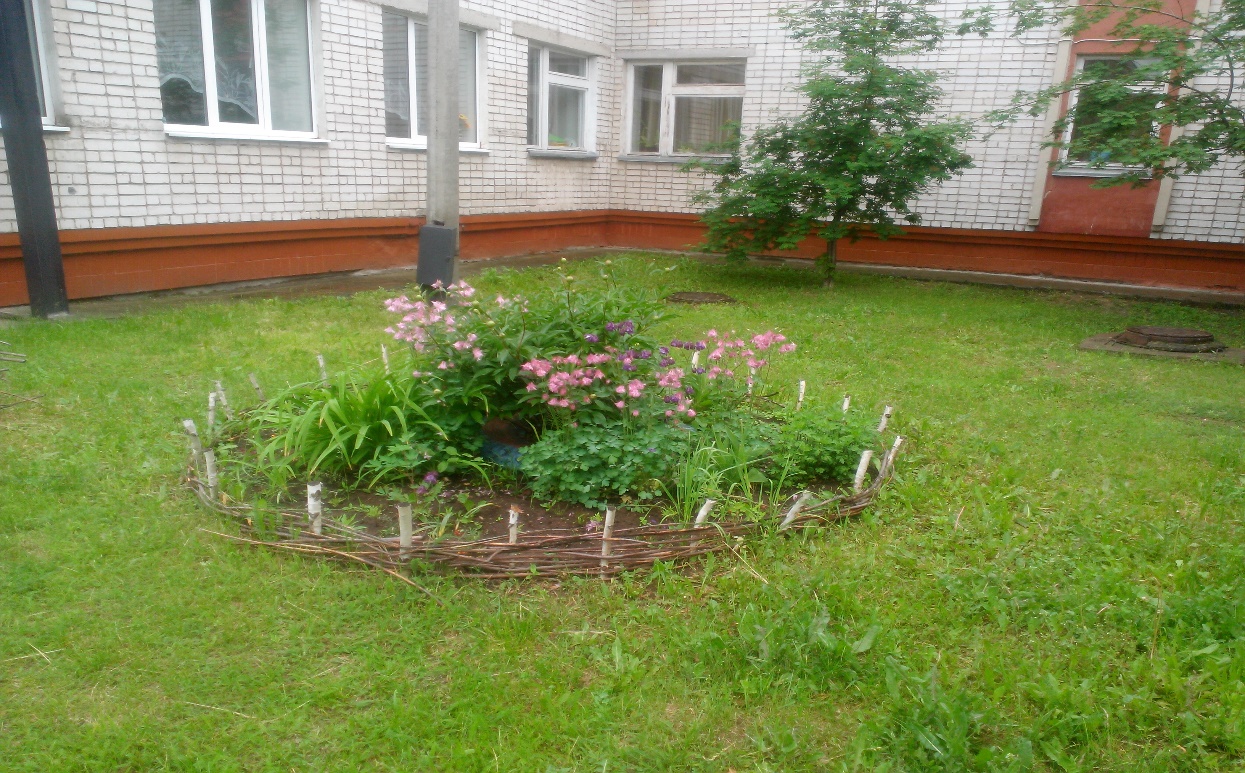 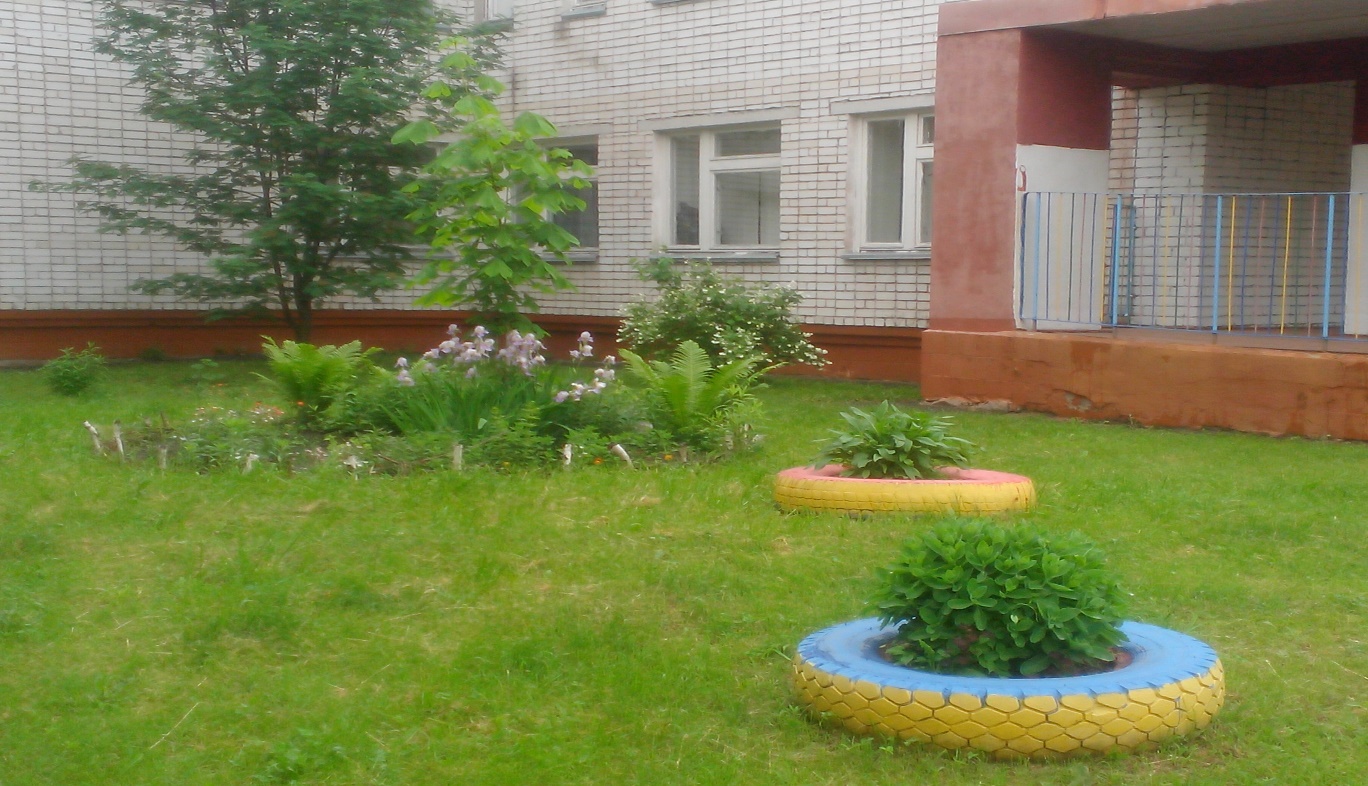 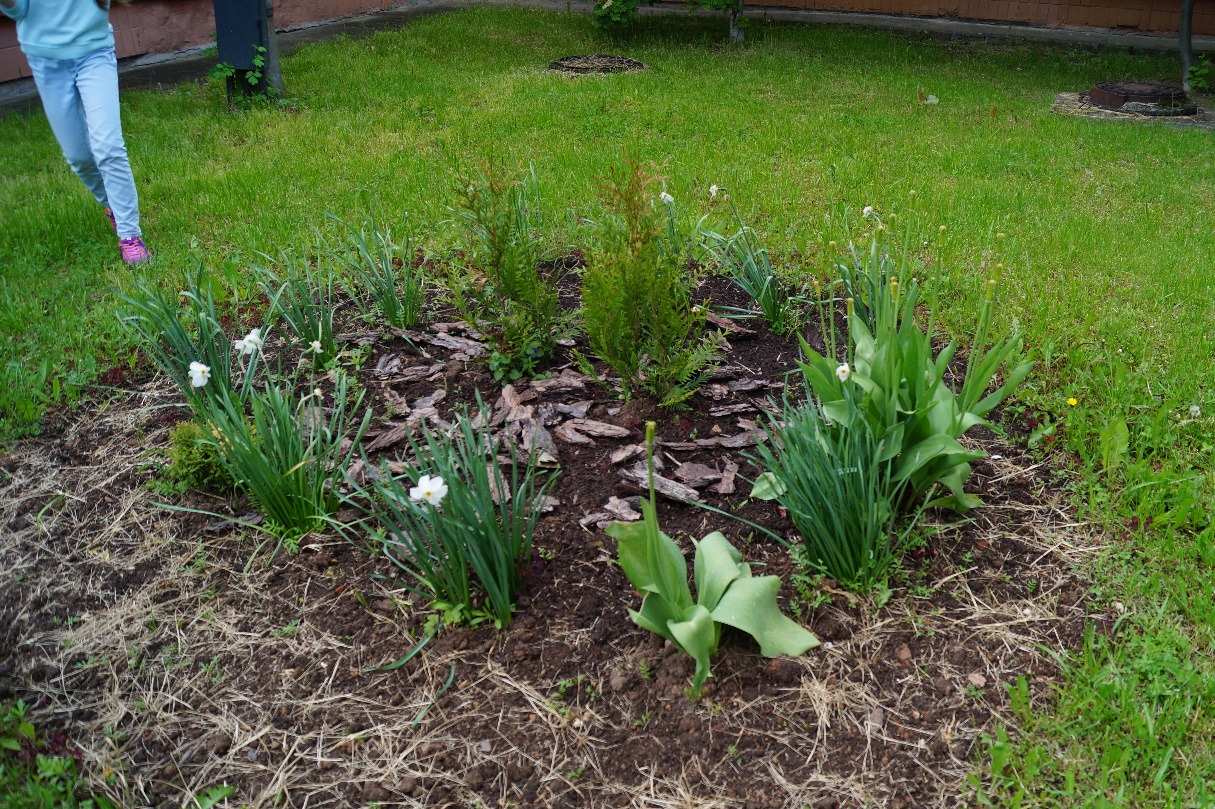 Мы не останавливаемся – мы продолжаем!         2017 год
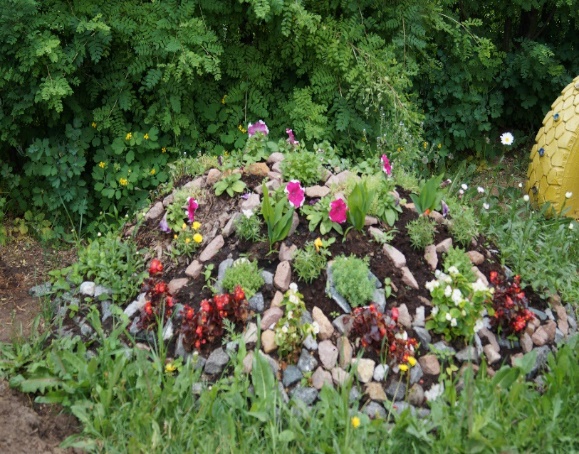 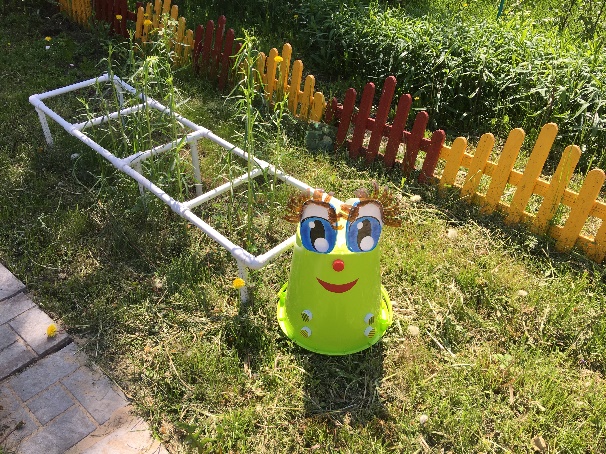 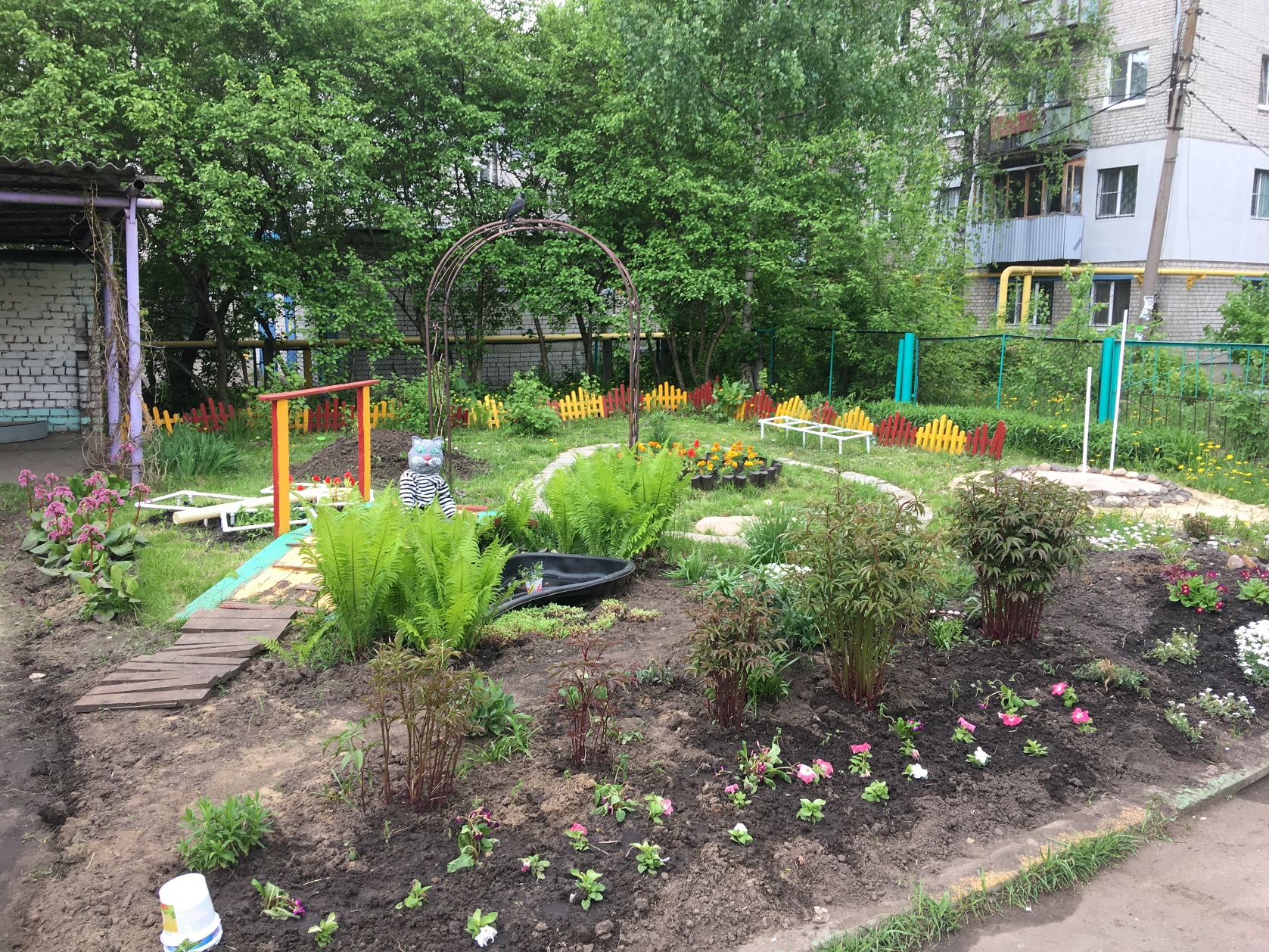 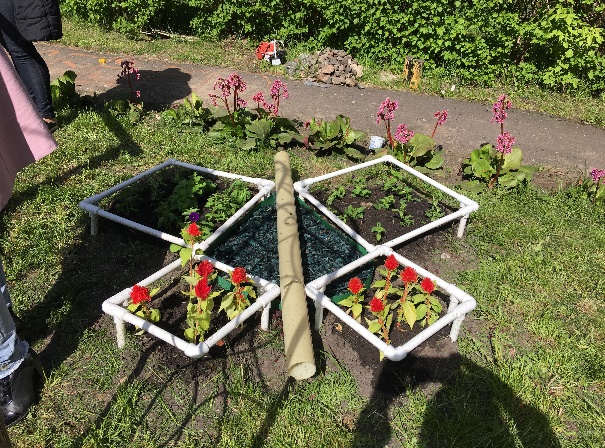 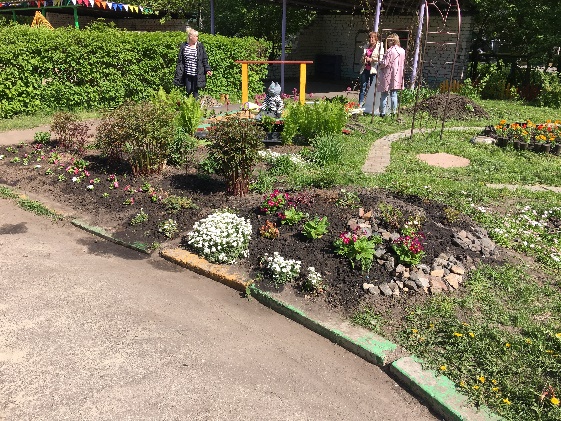 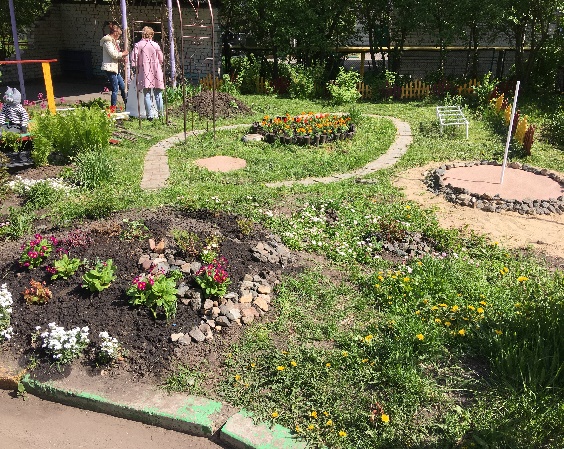 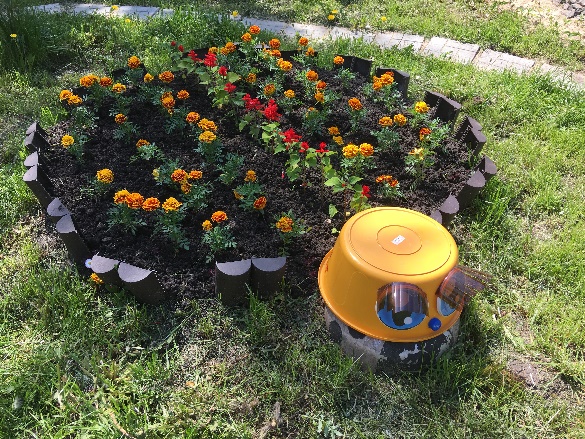 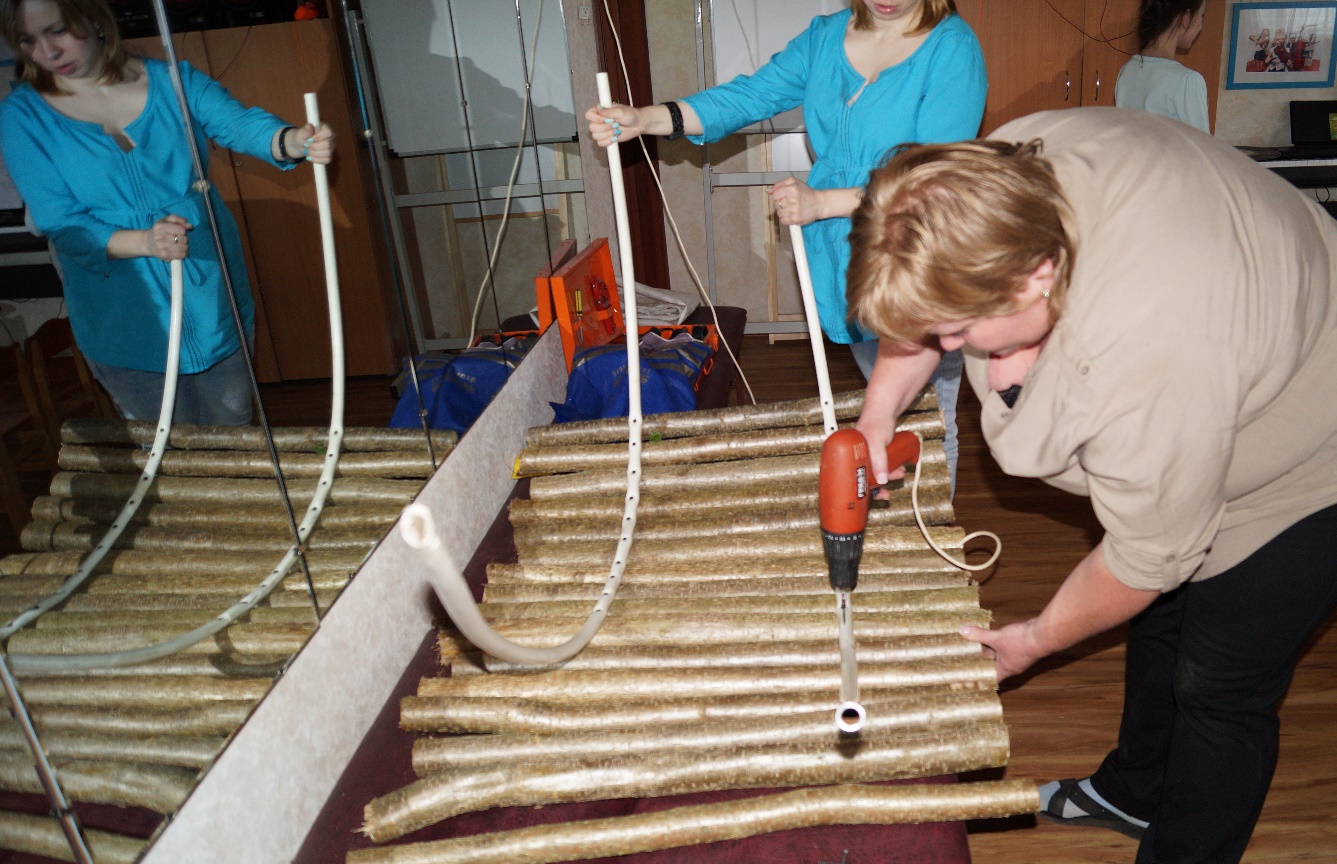 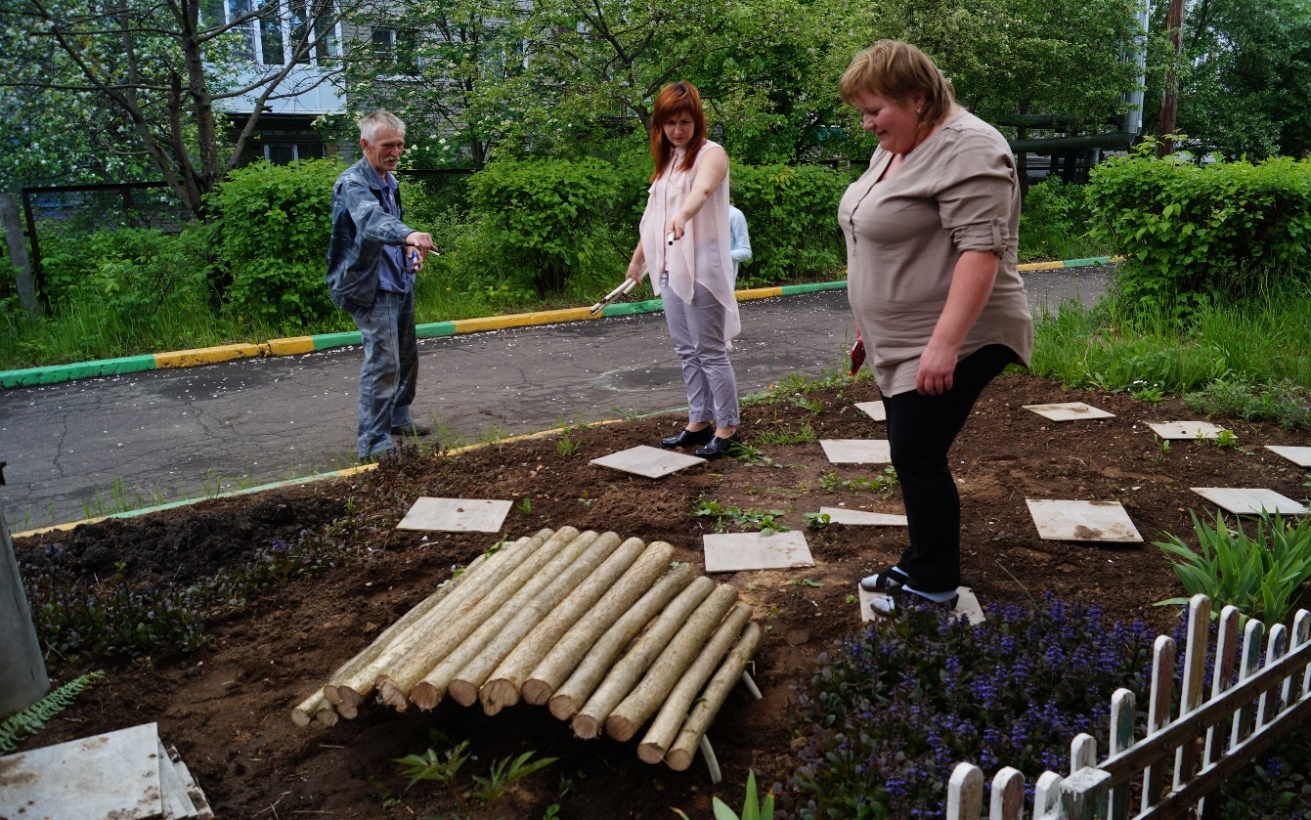 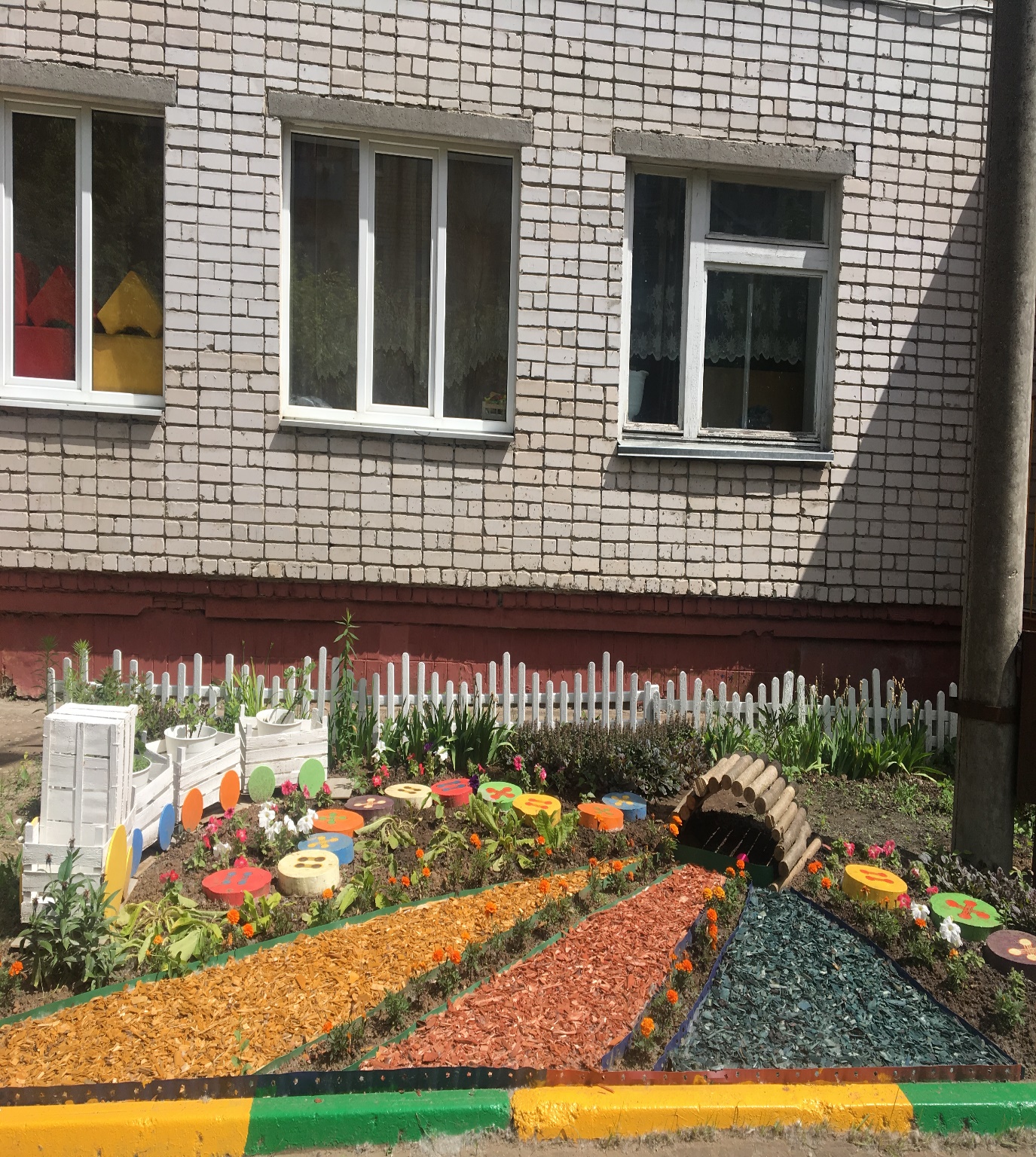 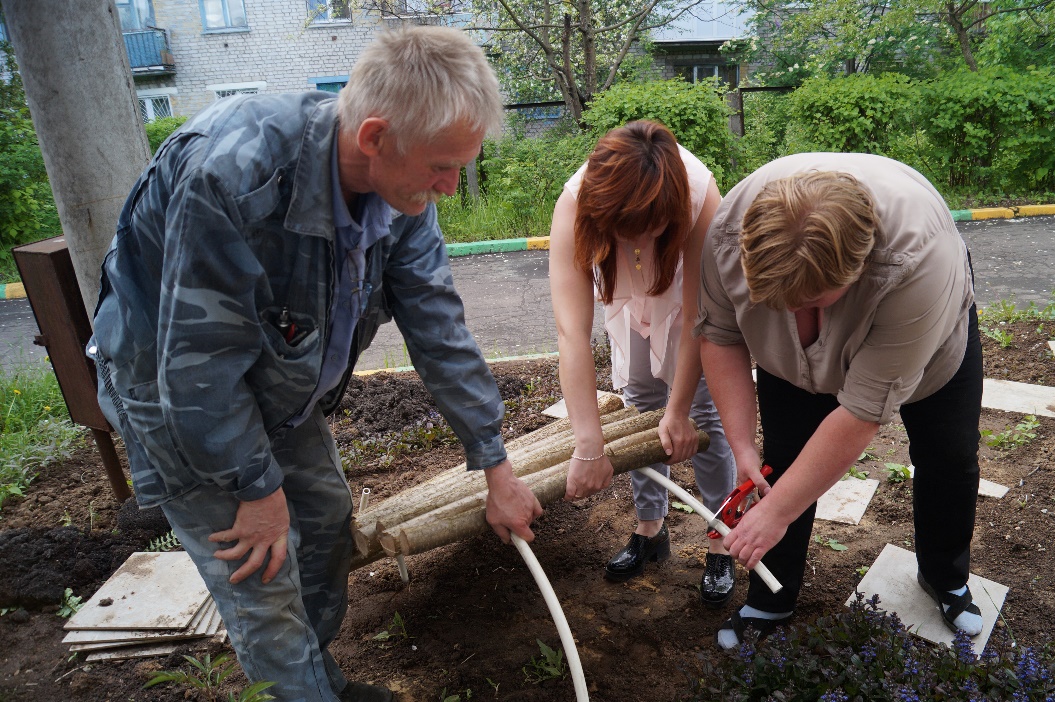 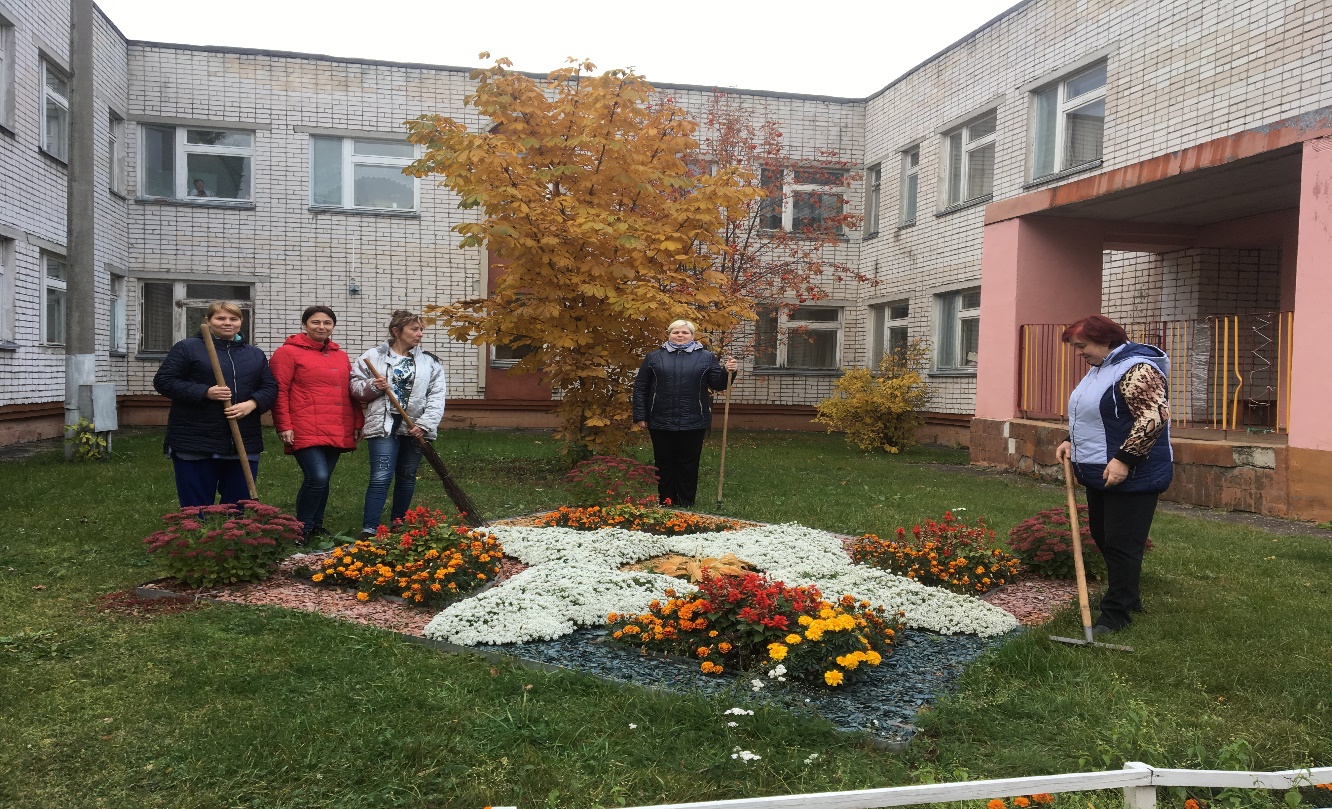 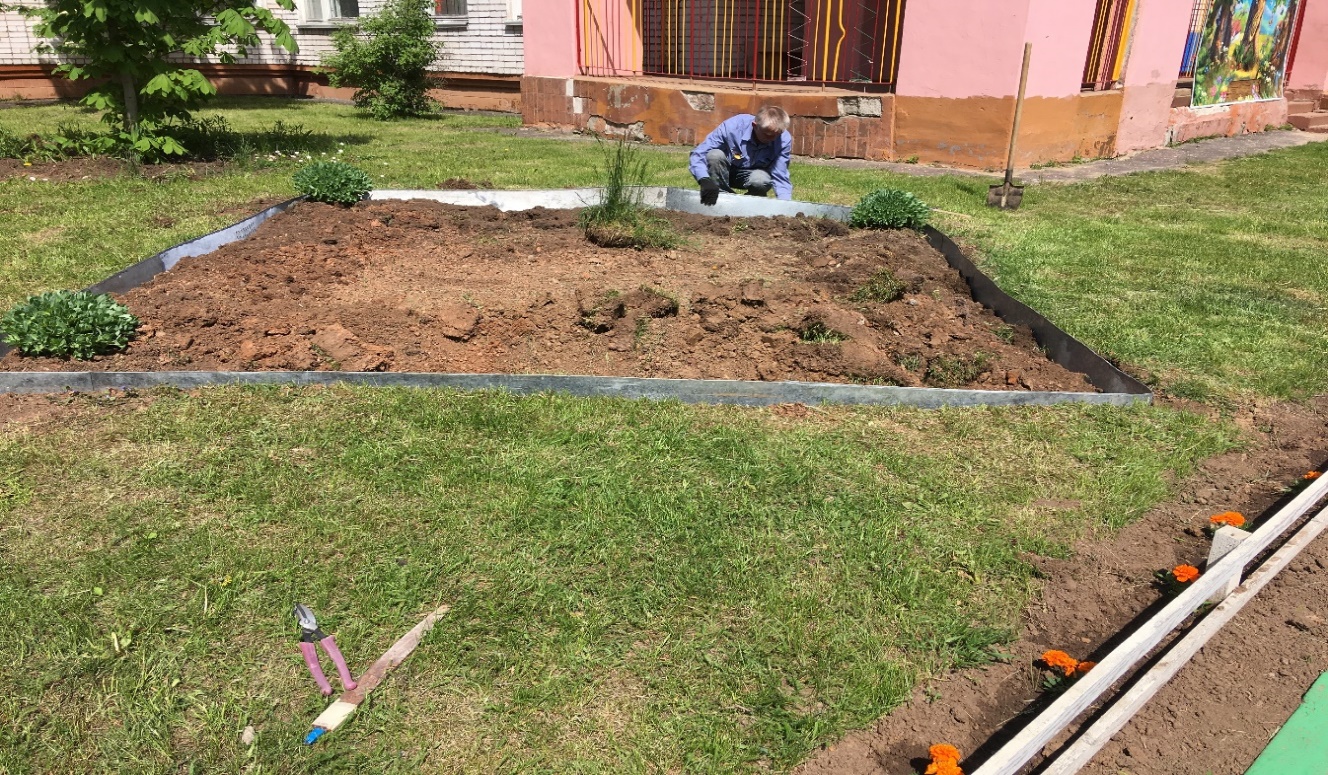 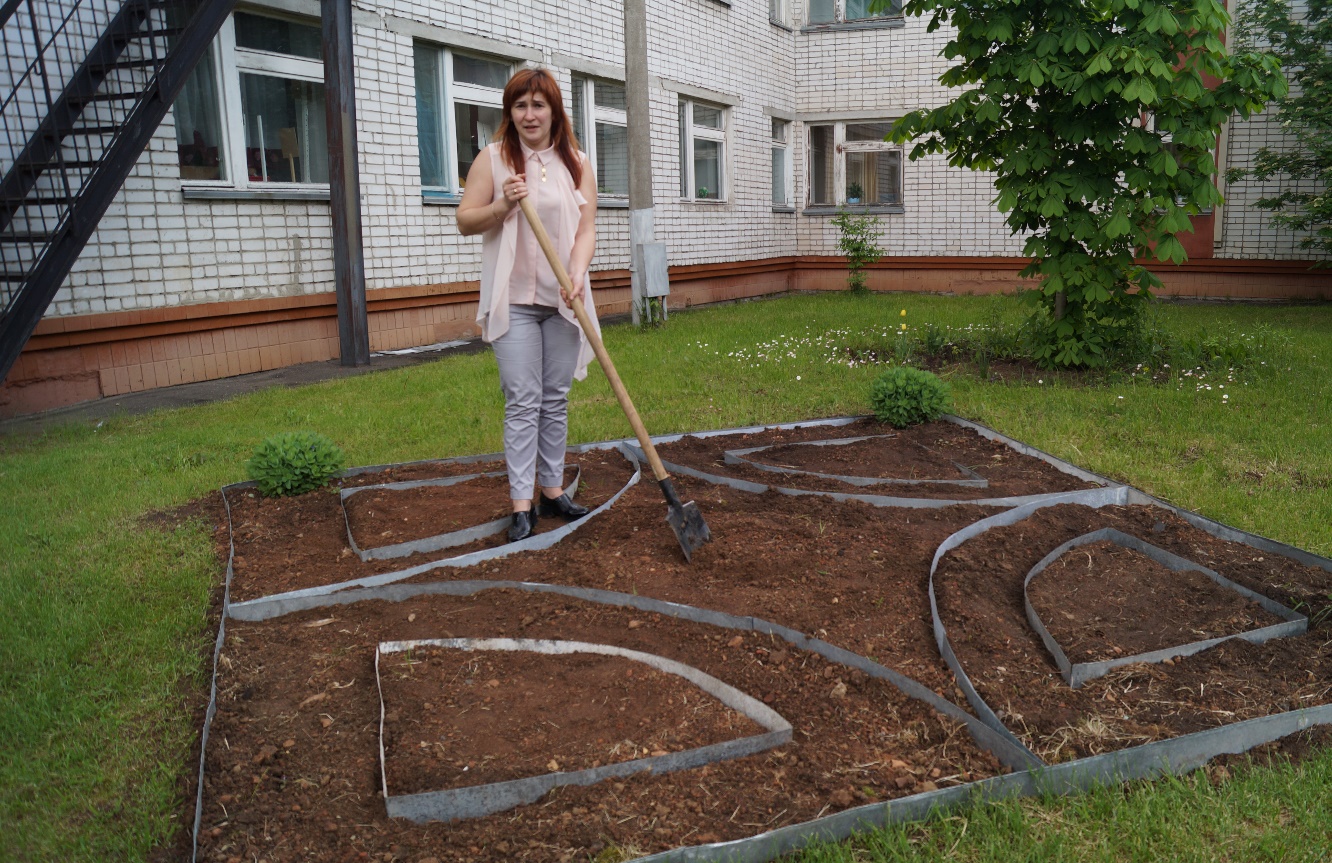 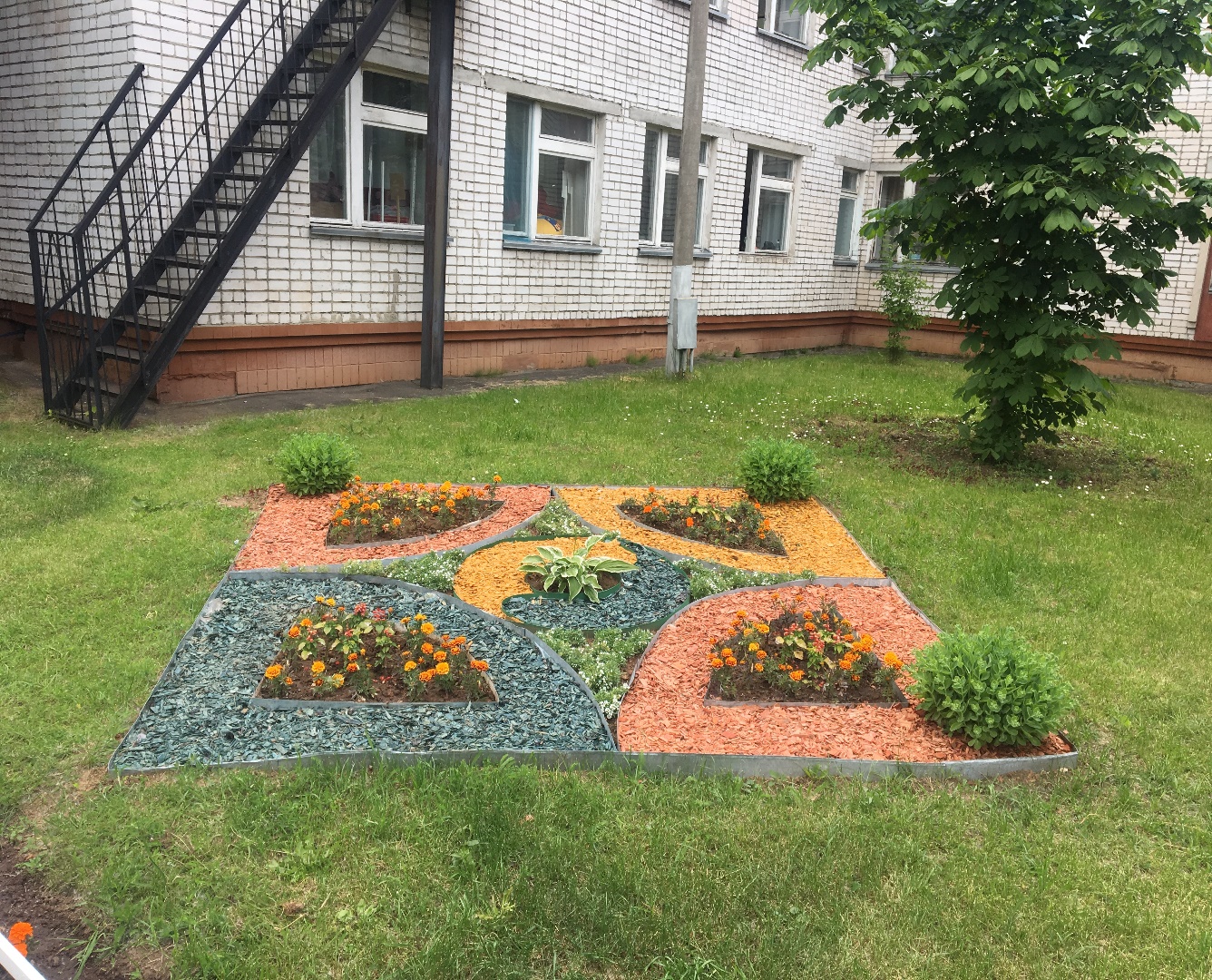 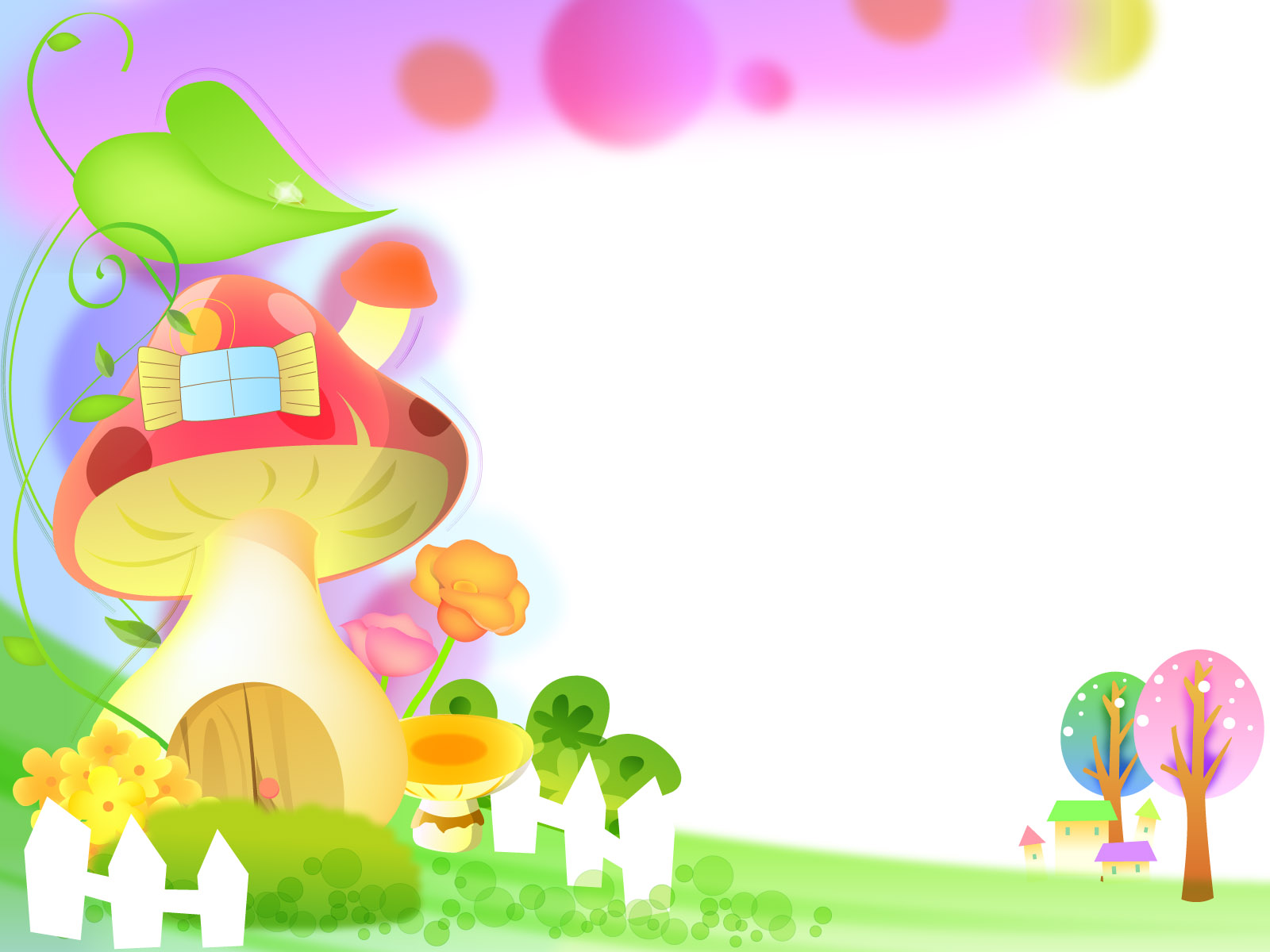 Спасибо за внимание!